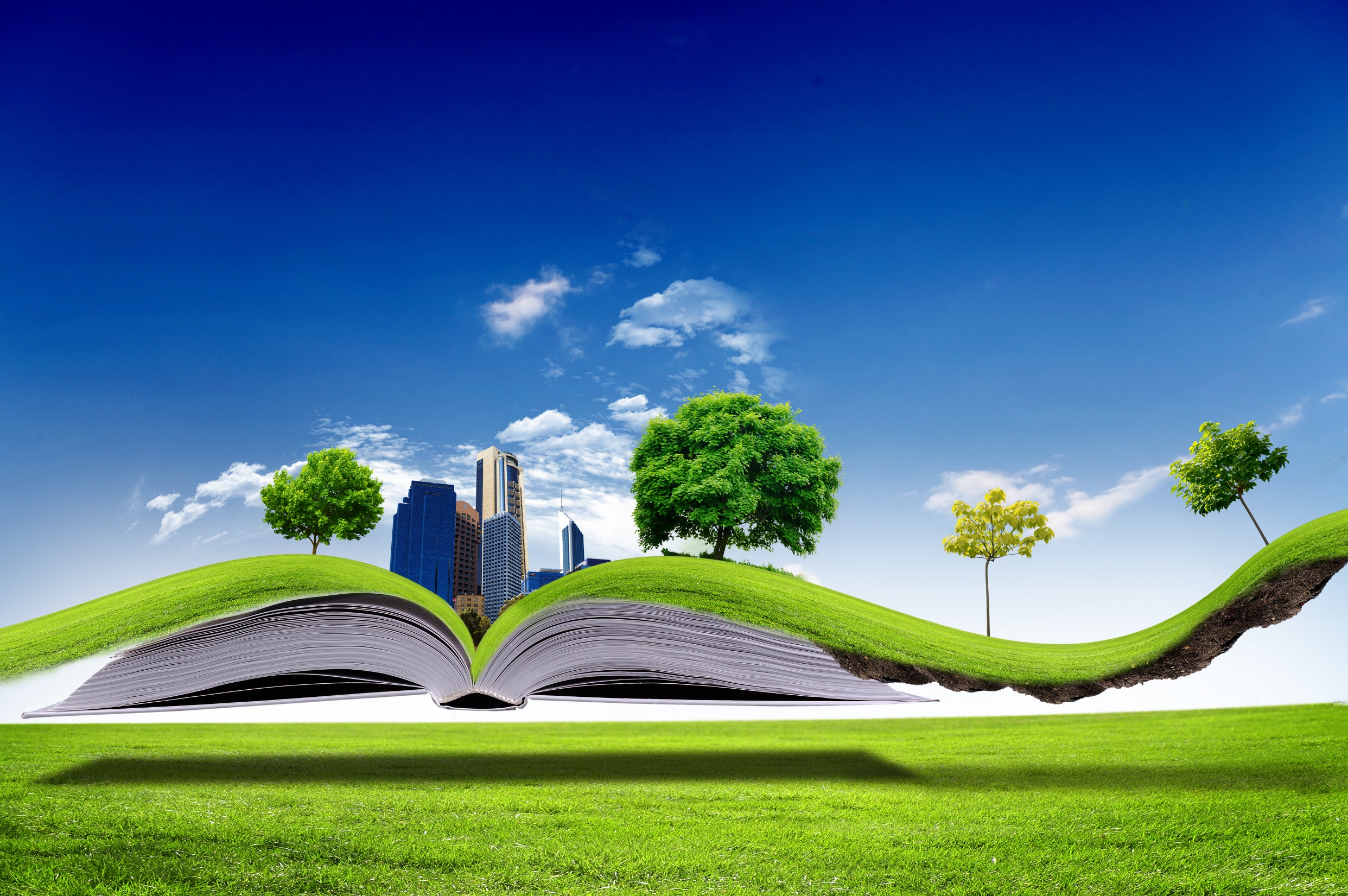 «Якщо говорять про рекламу, це погана реклама.
Якщо говорять про товар, це хороша реклама»
Клод Хопкінс
Дайте відповіді на питання
Яке ваше ставлення до реклами?
Яка реклама мала на вас більший вплив?
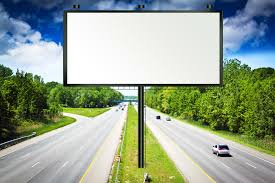 Стародавній світ
В Стародавньому світі професійними носіями рекламного слова були спеціальні оповісники (міські глашаті). Основною вимогою до оповісників було інформування населення про  важливі події.
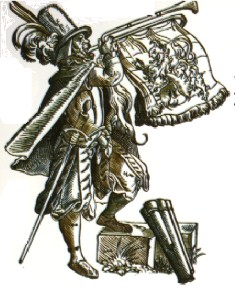 Існує багато визначень поняття «реклама» та «ринку реклами»
Реклама (від лат. Reclamare -
«стверджувати, викрикувати,  протестувати») - частина маркетингових  комунікацій, в рамках якої проводиться  оплачене відомим спонсором поширення  не персоналізованої інформації, з метою  привернення уваги до об'єкта  рекламування, формування або  підтримка інтересу до нього.
Реклама - це друковане, рукописне, усне  або графічне повідомлення про особу,  товар, послугу або суспільний рух, що  має першоджерелом рекламодавця й  оплачене їм із метою збільшення збуту,  розширення клієнтури, одержання  голосів або публічного схвалення
У економічному розумінні, ринок  реклами - це місце, де зустрічаються  попит і пропозиція на рекламні послуги і  де виникає їх вартість.
Ринок реклами - це узагальнене поняття,  що включає в себе систему різнотипних  ринків
Сутність реклами
Реклама – це будь-яка платна форма неособистої пропозиції товарів і послуг від імені визначеного спонсора, з метою вплинути певним чином на аудиторію. За допомогою реклами формується визначене уявлення покупця про особливості товару чи послуги.
Реклама - це процес інформування населення про товар, знайомство з ним, переконання в необхідності його покупки.
Реклама - це оповіщення різними способами для створення широкої популярності, залучення споживачів, глядачів
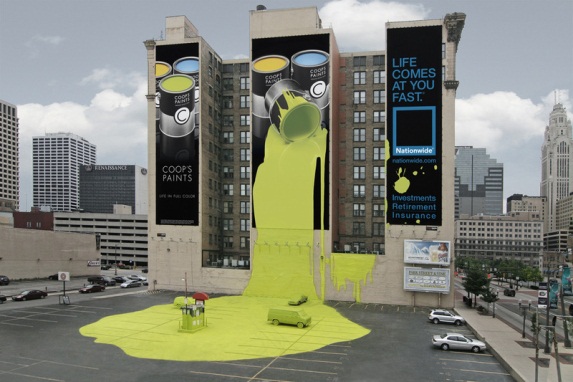 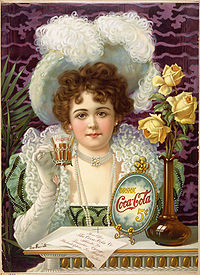 Реклама — це інформація про особу чи товар, розповсюджена в будь-якій формі та в будь-який спосіб і призначена сформувати або підтримати обізнаність споживачів реклами та їх інтерес щодо таких особи чи товару.
Реклама – це розповсюджувана в будь-якій знеособленій формі, за допомогою будь-яких засобів інформація про фізичну чи юридичну особу, товари, ідеї й починання (рекламна інформація), що призначена для невизначеного чи визначеного кола осіб, відкрито виходить і оплачується рекламодавцем і покликана формувати чи підтримувати інтерес до фізичних, юридичних осіб, ідей і починань і сприяти реалізації товарів, ідей, починань.
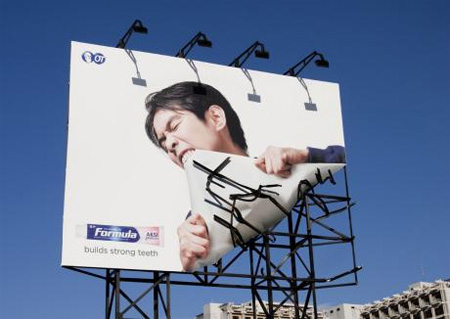 Мета реклами
привернути увагу, викликати інтерес, передати споживачеві інформацію і змусити його діяти певним чином. Виробити товар ще недостатньо, важливо, щоб він знайшов свого споживача. Тому рекламне звернення має повідомити дещо важливе і цікаве для споживача, про щось виключне, особливе, чого нема в інших товарах. Звернення в рекламі повинно бути правдивим, доказовим і виголошеним доступно, вчасно, щоб покупець звернув увагу на рекламований товар (послугу) і придбав його.
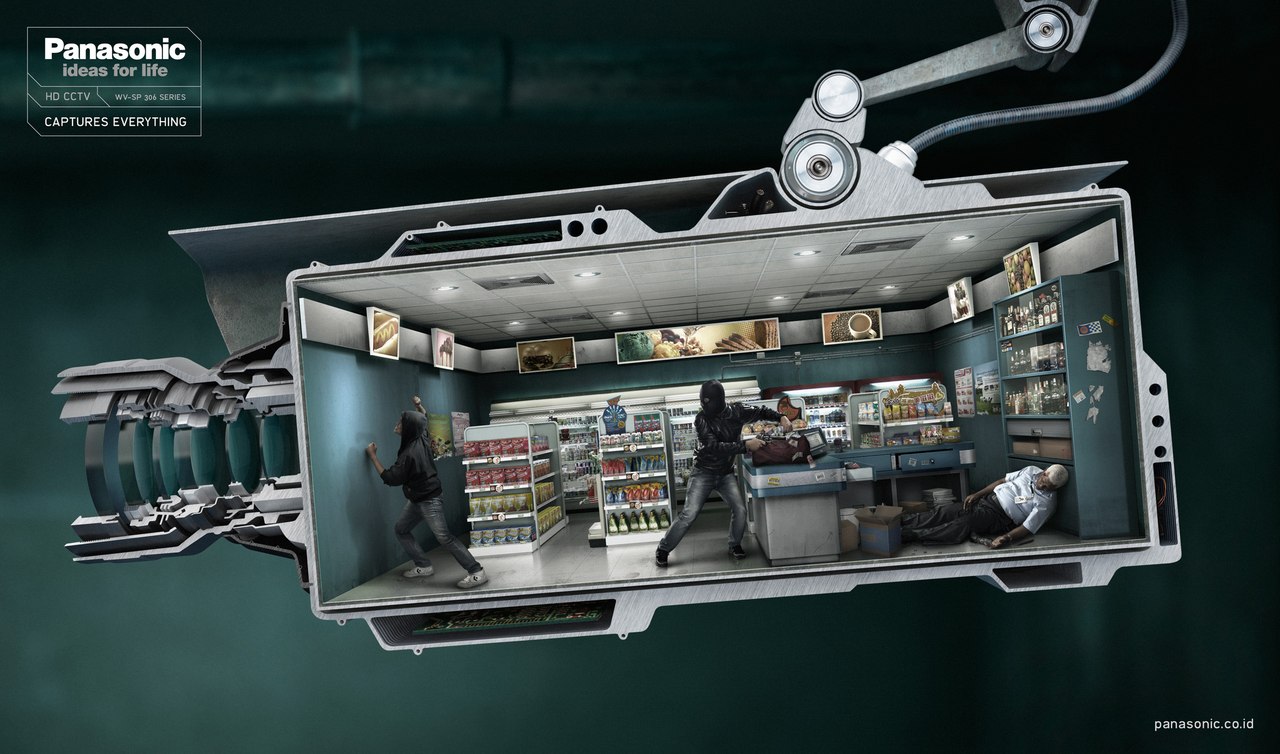 Реклама (від лат. «виголошую») – елемент культури, спосіб впливу на                     споживача, щоб з метою донести інформацію про предмет рекламування, сформувати відповідні потреби.
Білборд ( англ. Billboard – афіша, реклама на дошці)- рекламний щит на підставці, встановлений зазвичай на узбіччях автотрас поблизу місця продажу рекламованого товару, один з найпопулярніших видів зовнішньої реклами.
Основні цілі реклами :
Привернути увагу потенційного покупця; 
Представити покупцю вигоди для нього від придбання товару; 
Надати покупцю можливості для додаткового вивчення товару; 
Формувати в споживача певний рівень знань про самий товар; 
Створити сприятливий образ фірми-виробника; 
Формувати потребу в даному товарі; 
Формувати позитивну думку про фірму;
- Спонукати потенційного покупця до придбання саме рекламованого товару; 
- Стимулювати збут товару; 
- Сприяти прискоренню товарообігу; 
- Зробити даного споживача постійним покупцем товару; 
- Формування в інших фірм образа надійного партнера; 
- Нагадувати споживачу про фірму і її товари.
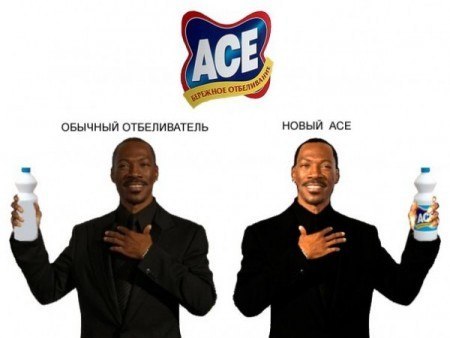 Вид реклами тісно пов'язаний з її цілями, а останні - з групами  населення, споживачами даного товару (послуги).  Ознакою  розвиненого ринку реклами є його сегментація. Існує безліч  класифікацій, в залежності від покладеного в основу критерію  порівняння.
КРИТЕРІЙ
Рівень  конкуренці  ї чим  вищій  рівень, тим  сильніша  боротьба  за       лідерство.
Традиції  використан  ня засобів  розповсюдж  ення  реклами  тою чи  іншою  групою;
Перспекти  ва засобів  розповсюд  ження  реклами,  враховуюч  и тенденції  тиражу та  обхвату;
Географічн  их інтересів  та        наявності  філіалів  компанії-  рекламодав  ця;
Рівень  продажу  для різних  соціальних  станів  покупців;
Стратегія  розвитку  компанії-  рекламодав  ця;
Критерій територіальної класифікації визначає масштаби дій  суб'єктів ринку, рівень пропозиції та попиту, конкуренції,  умови ведення бізнесу, домінуючий вид реклами і формує  основні соціально-економічні характеристики ринку.
Глобальний ринок реклами - охоплює рекламну діяльність на  міжнародному рівні, в різних країнах і регіонах світу.


Національний ринок реклами - охоплює рекламну діяльність у  масштабі окремої країни.


Регіональний ринок реклами - охоплює рекламну діяльність в  межах конкретного регіону.


Локальний ринок реклами - охоплює рекламну діяльність в  межах конкретного району, міста чи населеного пункту.
Ринок реклами поділяється на субринки, залежно  від напряму реклами та її різновиду
телевізійна
інтернет-  реклама
на радіо
СУБРИНКИ  РЕКЛАМИ
преса
транзитна
зовнішня
Залежно від цілей діяльності реклама поділяється на:
Реклама  стабільності
Стимулююча  реклама
Імідж-реклама
створення  сприятливого			образу  (іміджу)			фірми	 або  товару.			Діє		ширше  інших видів реклами -  реклама				 спрямована  не	тільки					на  безпосередніх  покупців, а на більш  широкі					верстви  населення					для  надання				 позитивних  емоцій		покупцям.
найпоширеніший	вид.  Її		спрямованість  обмежена,		адресована  користувачам			або  покупцям					продукції.  Підкреслює					основні  переваги			продукції		і  послуги,		 їх			позитивні  якості	в		порівнянні	з  аналогічними  товарами.Стимулююча  реклама			є				частиною  імідж-реклами
для	закріплення  досягнутих  результатів  (прихована  реклама;	участь	у  виставках;	пряма  поштова розсилка)
• створення  сприятливого			образу  (іміджу)			фірми	 або  товару.			Діє		ширше  інших видів реклами -  реклама				 спрямована  не	тільки					на  безпосередніх  покупців, а на більш  широкі					верстви  населення					для  надання				 позитивних  емоцій		покупцям.
•  для	закріплення  досягнутих  результатів  (прихована  реклама;	участь	у  виставках;	пряма  поштова розсилка)
•  найпоширеніший	вид.  Її		спрямованість  обмежена,		адресована  користувачам			або  покупцям					продукції.  Підкреслює				основні  переваги			продукції		і  послуги,		 їх			позитивні  якості	в		порівнянні	з  аналогічними  товарами.Стимулююча  реклама			є				частиною  імідж-реклами
Корисні сторони РЕКЛАМИ:
Реклама сприяє розповсюдженню, тобто її називають «двигуном прогресу»,
Реклама створюючи масовий попит, сприяє створенню масового виробництва і відповідно здешевлює ціни,
Реклама дає кошти журналам, газетам, радіо і телебаченню.
Сучасна реклама
Завдяки рекламі можна привернути увагу споживачів до об’єкту та підтримати цікавість до товарів та послуг.
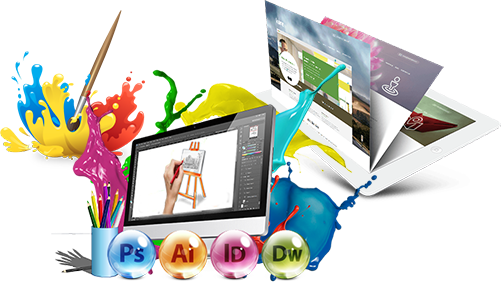 Закон України "Про рекламу" визначає, що  реклама – це спеціальна інформація про осіб чи продукцію, яка розповсюджується у будь-якій формі та в будь-який спосіб з метою прямого або опосередкованого одержання прибутку.
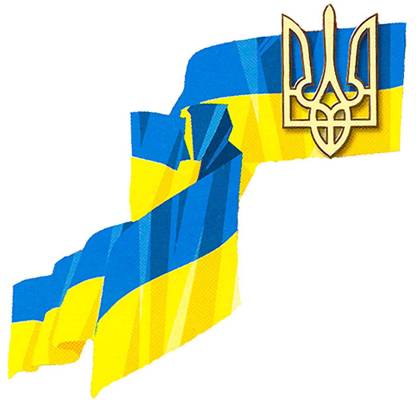 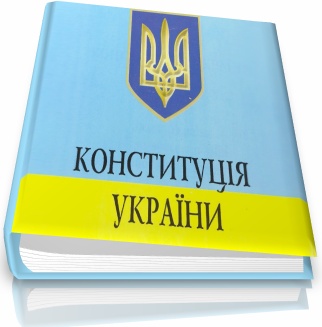 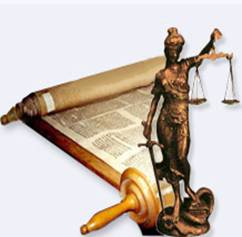 Рекламні матеріали повинні відповідати вимогам чинного законодавства, зокрема:
законність,  точність, достовірність;
 використання форм  та  засобів,  які  не  завдають споживачеві реклами шкоди;
дотримання норм етики та моралі а також гуманістичних цінностей;
Сучасні вимоги законодавства забороняють рекламу, яка:
містить інформацію або зображення, що порушують етичні, гуманістичні, моральні норми, нехтують правилами пристойності;
містить твердження, які є дискримінаційними за ознаками походження людини, його соціального та майнового становища, раси, національності, статі, освіти, політичних поглядів;
містить зображення фізичної особи або використовує її ім'я без письмової згоди цієї особи;
містить елементи жорстокості, насильства, цинізму, приниження людської честі та гідності.
Рекламна діяльність — комплекс заходів, які використовує фірма (товаровиробник, посередник) для інформування, переконання чи нагадування споживачам про свої товари чи послуги.
Рекламування лікарських засобів забороняє наступні відомості:
які можуть справляти враження, що за умови вживання лікарського засобу чи застосування медичної техніки консультація з фахівцем не є необхідною;
відомостей про те, що лікувальний ефект є гарантованим;
зображень зміни людського тіла або його частин внаслідок хвороби, поранень;
тверджень, що сприяють виникненню або розвитку страху захворіти або погіршити стан свого здоров'я через невикористання товарів або послуг, що рекламуються;
Реклама алкогольних напоїв забороняється:
Рекламна діяльність складаєтьсяз таких етапів:
Функції реклами:
- Інформаційна - припускає поширення в масовому масштабі інформації про товар чи послугу, їхній характер, місця продажу і т.п.; 
- Економічна - стимулювання збуту товарів, а також вкладення інвестицій; 
- Просвітницька - передбачає пропаганду різного роду нововведень; 
- Соціальна - спрямована на формування суспільної свідомості, посилення комунікативних зв'язків у суспільстві і поліпшення умов існування; 
- Естетична - націлена на формування смаку споживачів.
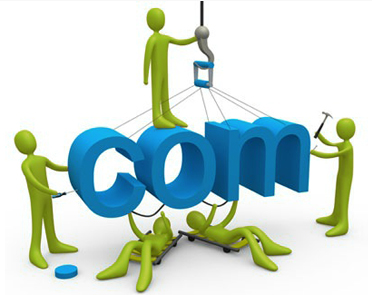 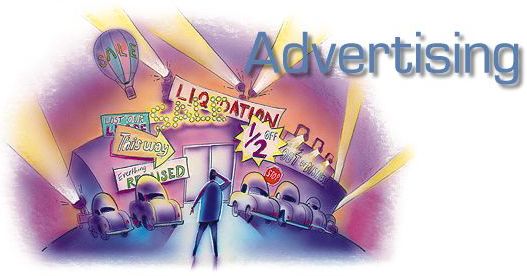 Види реклами
Інформативна реклама використовується для інформування споживачів про нові продукти з метою створення первісного попиту.
Спонукальна реклама використовується для створення в обраного сегмента споживачів попиту на якийсь продукт шляхом переконання споживачів, що рекламований продукт є найкращим з існуючих. 

Порівняльна реклама здійснює пряме чи непряме порівняння визначеної марки продукту з іншими марками. 


Реклама-нагадування нагадує споживачам про існуючі продукти.
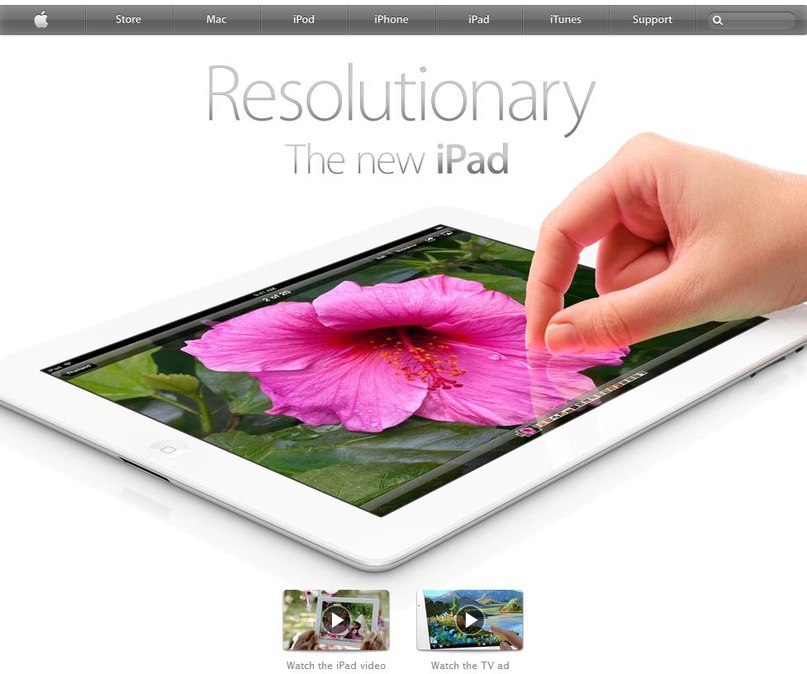 Класифікація реклами
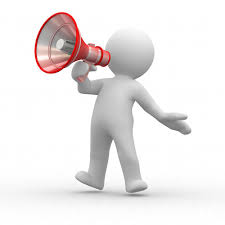 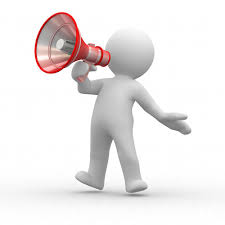 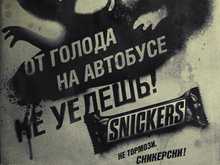 Комерційна реклама
Покликана інформувати покупця про продукцію рекламодавця або стимулювати ринок.
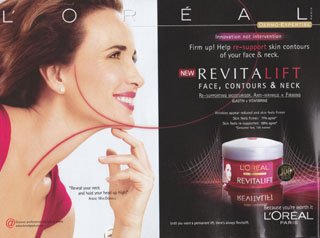 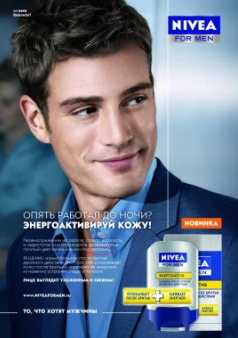 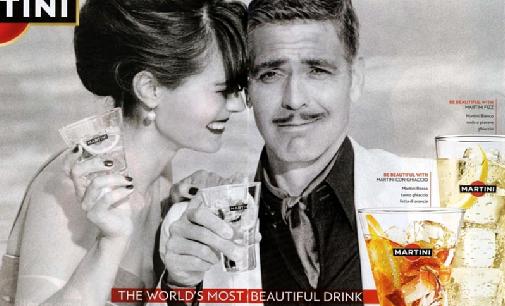 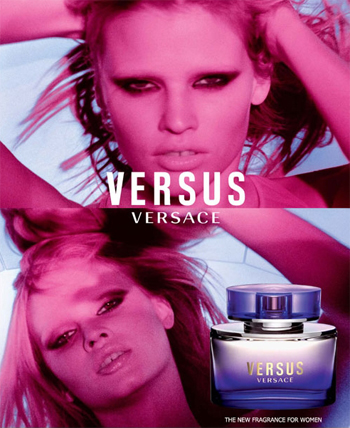 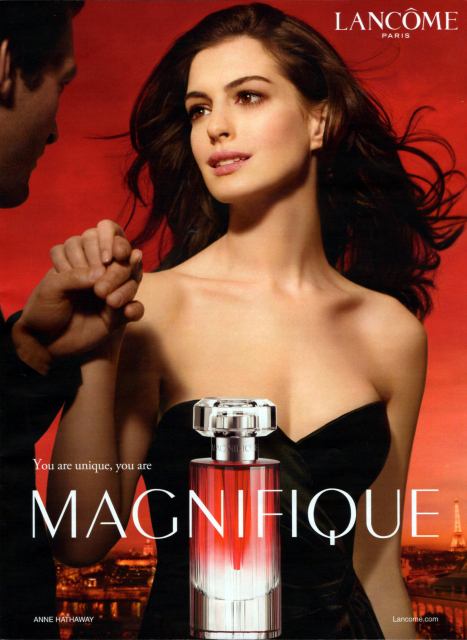 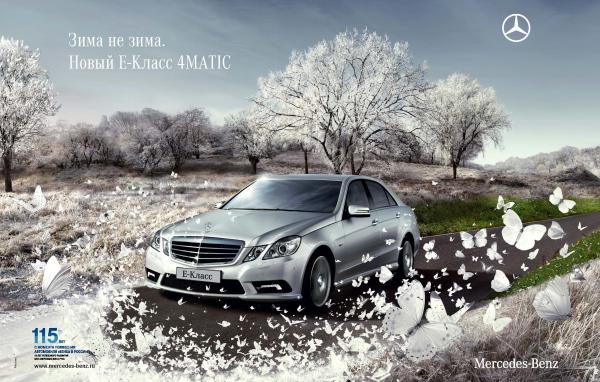 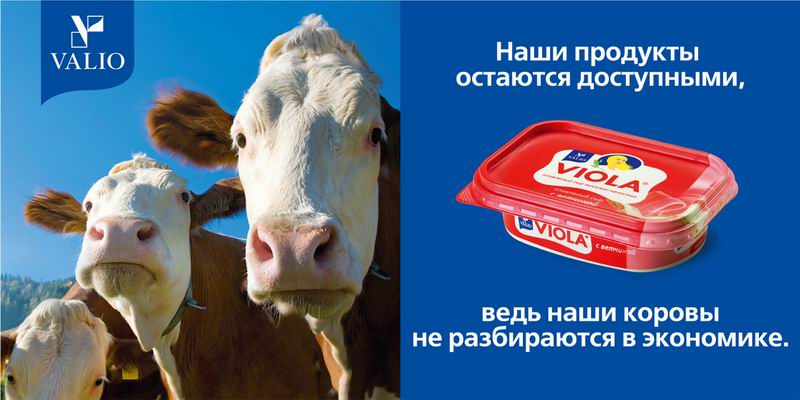 Комерційна реклама
Її мета - продати конкретну продукцію, перемкнути на неї увагу з аналогічної продукції конкурентів.
Комерційній рекламі притаманні такі риси:
Соціальнаяреклама
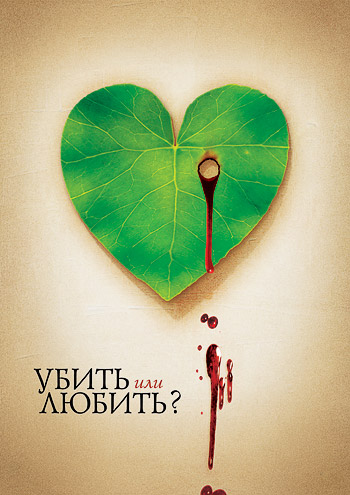 - вид некомерційної реклами, спрямованої на зміну моделей суспільної поведінки та привернення уваги до проблем соціуму
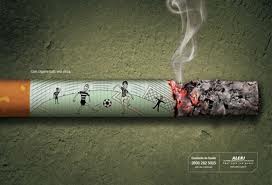 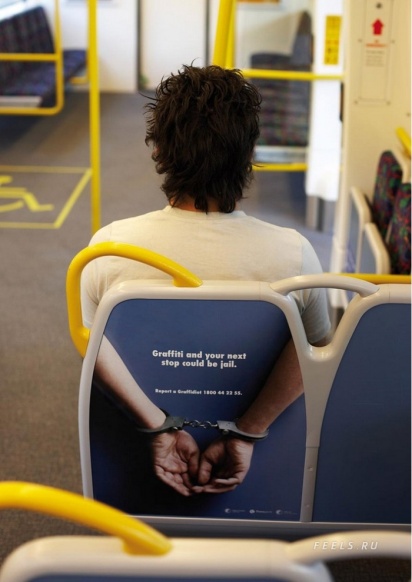 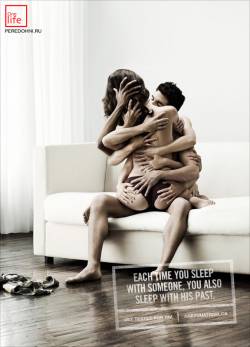 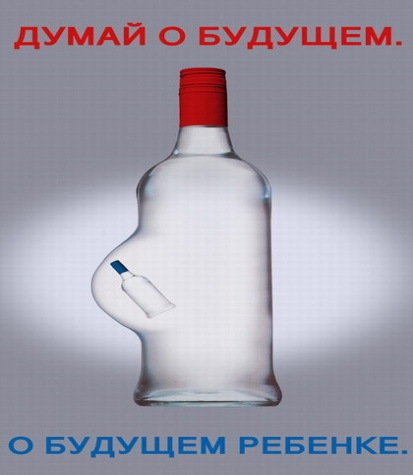 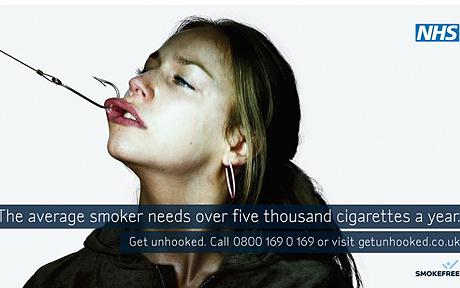 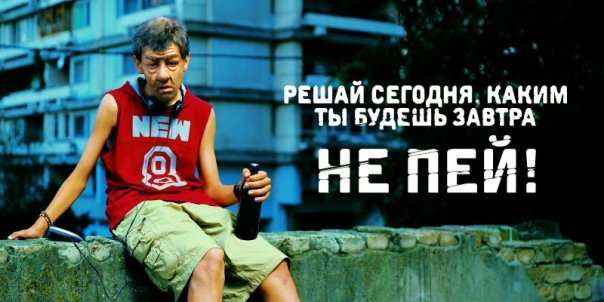 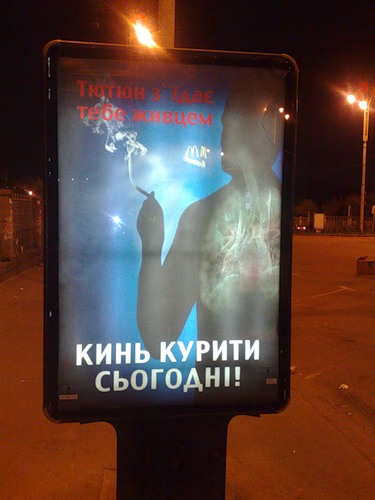 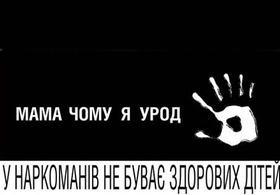 Політична реклама
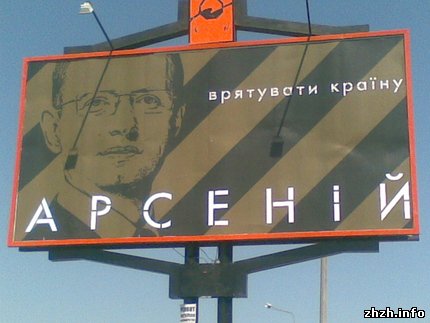 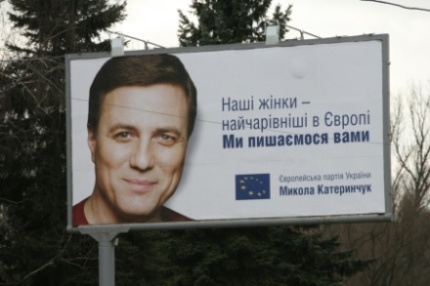 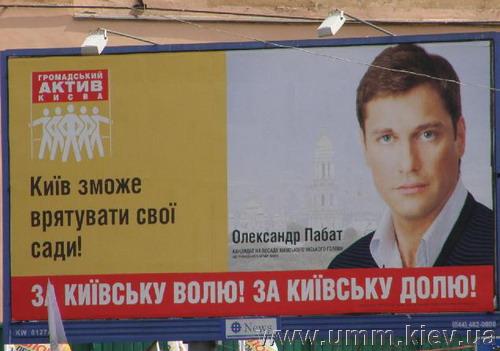 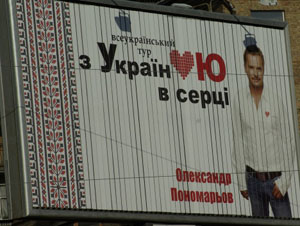 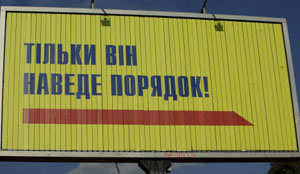 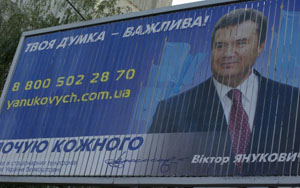 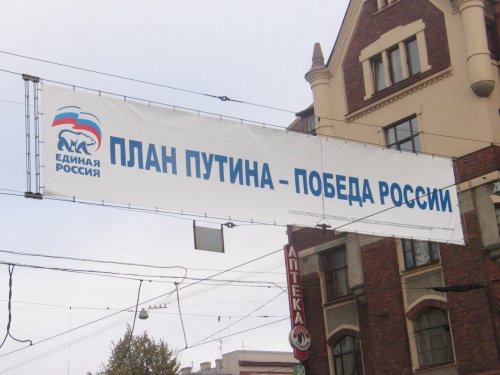 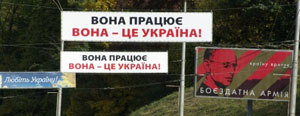 Створення позитивного образу політичного лідера ведеться у відповідності з основними законами сприйняття образів, розробленими в психології політичної реклами і пропаганди.
апеляція до емоційної сфери особистості.
ідентифікації особистості з групою.

Засоби створення образів і стереотипів у політичній рекламі зазвичай поділяються (з певною часткою умовності) на три типи: візуальні, слухові і змішані.
Indoor-реклама
Indoor-реклама (внутрішня реклама) - це вид реклами, при якому носії рекламної інформації встановлюються всередині приміщень. Основна ідея цього рекламного напрямку полягає в установці в приміщеннях з великою щоденною прохідністю людей барвистою реклами для залучення потенційних покупців. Такими місцями є різні торгові та бізнес центри, вузи, супермаркети, банки, кінотеатри та салони краси.
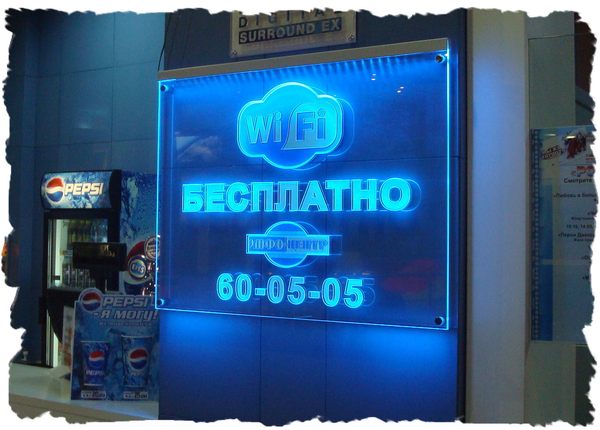 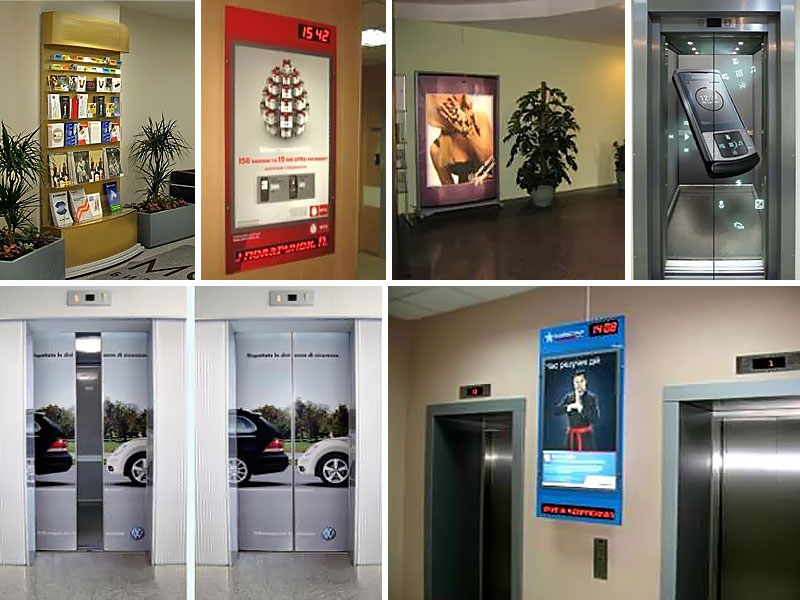 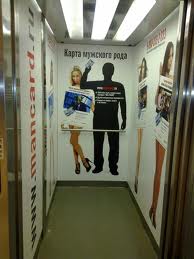 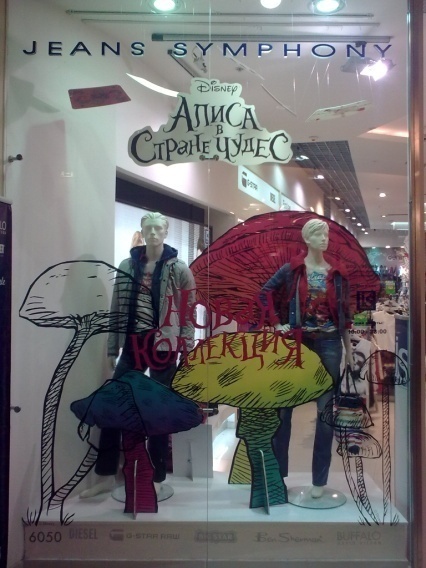 Outdoor-реклама
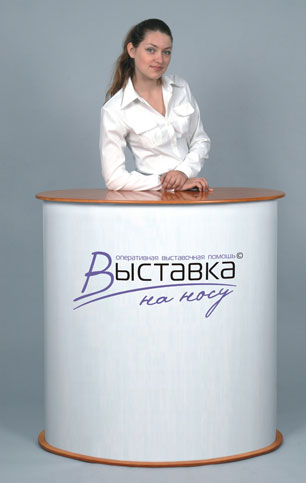 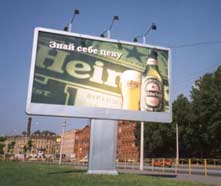 - це реклама, організована в місцях масового переміщення (скупчення) людей. За масовістю перегляду така реклама може часом перевершувати регіональну телевізійну рекламу.
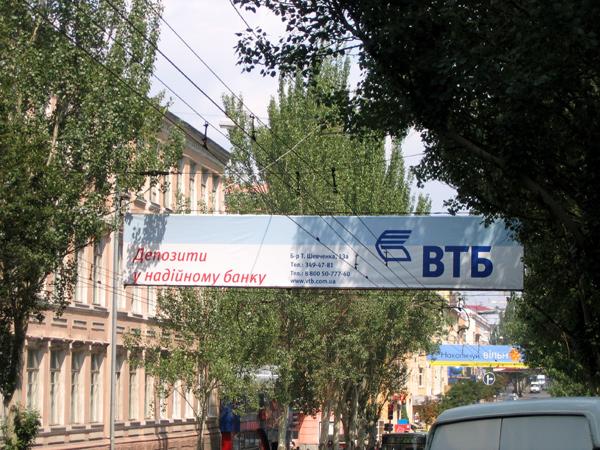 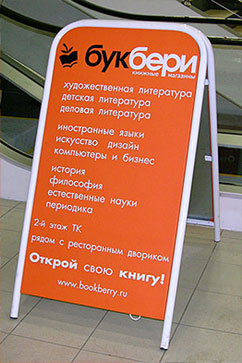 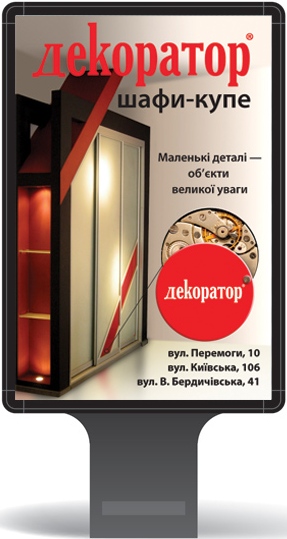 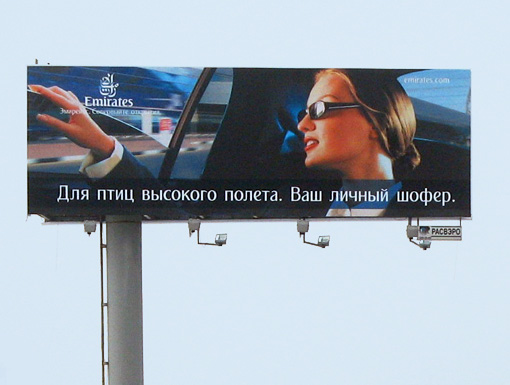 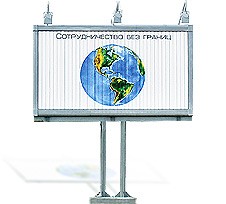 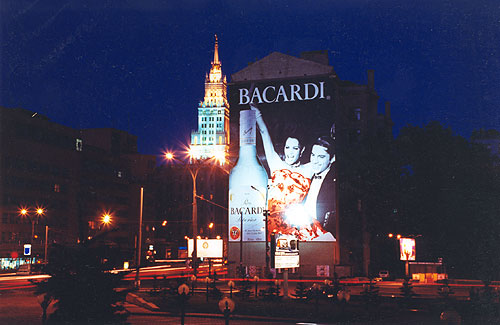 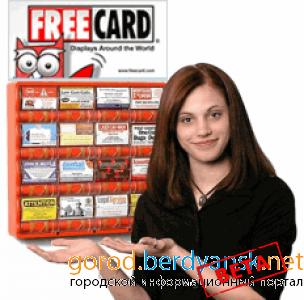 Транспортная реклама
- форма зовнішньої реклами, носії якої розташовуються на бортах транспортних засобів, в залах очікування, на перонах, зупинках тощо. Крім того, до транспортної реклами належить внутрітранспортная реклама, носії якої розташовуються в салонах транспортних засобів. Сюди ж відноситься радіореклама на транспорті.
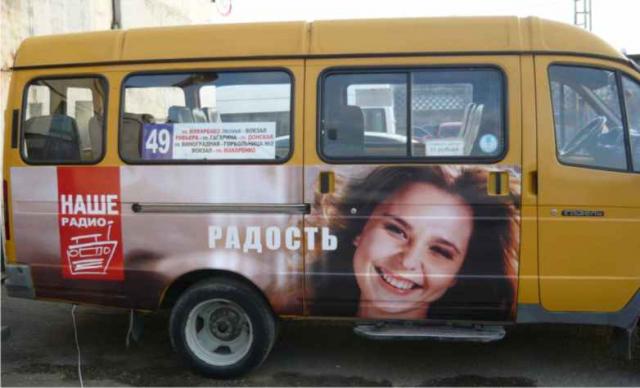 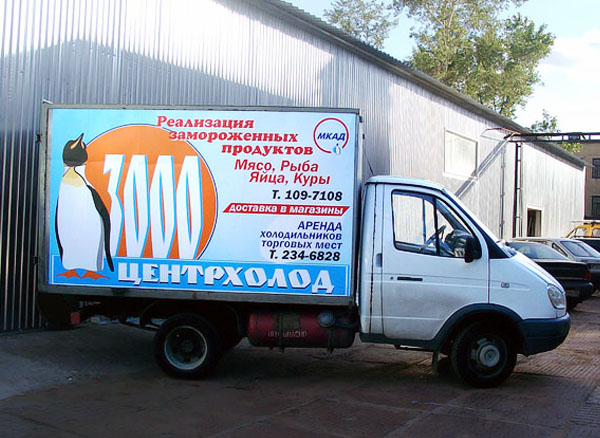 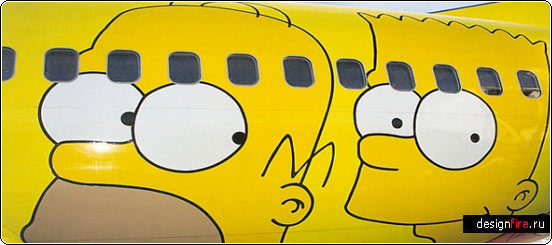 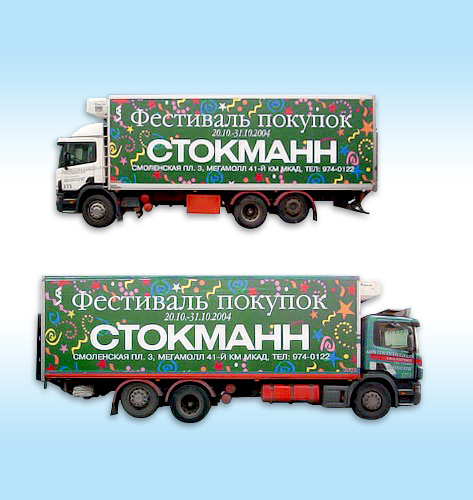 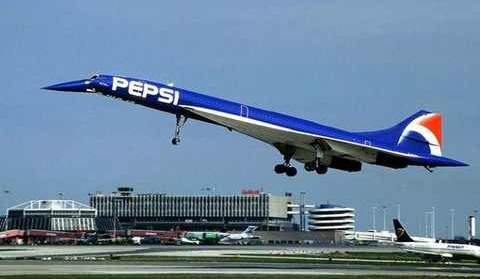 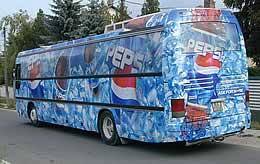 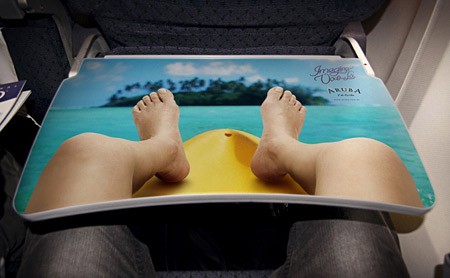 Рroduct placement
Продакт плейсмент (англ. Product placement, дослівний переклад розміщення продукції; прихована реклама) - рекламний прийом, що полягає в тому, що реквізит у фільмах, телевізійних передачах, комп'ютерних іграх, музичних кліпах або книгах має реальний комерційний аналог. Зазвичай демонструється сам рекламований продукт або його логотип, або згадується про його хорошій якості.
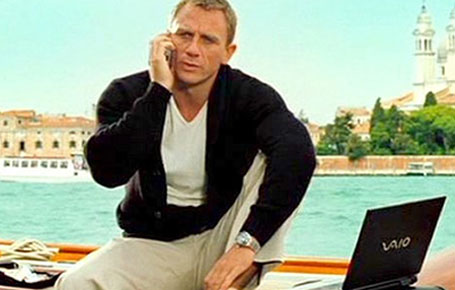 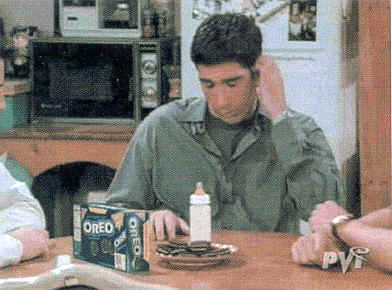 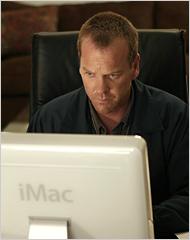 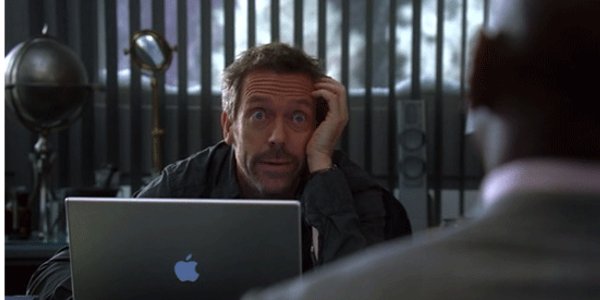 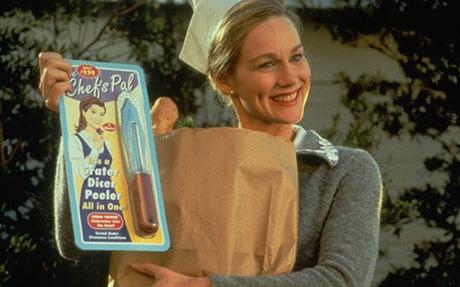 Специфічні види реклами
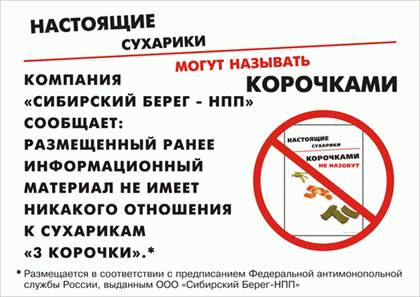 Контрреклама - спростування недобросовісної, неправдивої реклами, що проводиться з метою зменшення можливих наслідків.


Антиреклама - інформація, покликана не піднімати, а зменшувати інтерес, або дискредитувати товари, підприємства, товарні знаки.


«Specs spots» - «рекламні» відеоролики, зняті приватними особами, які сприймаються глядачам як офіційна реклама.
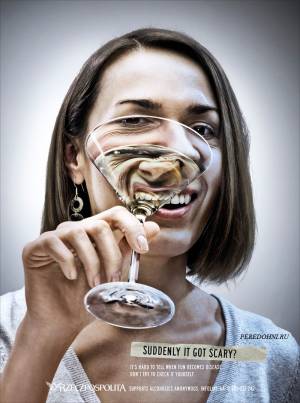 Антиреклама
Види реклами за місцем розміщення
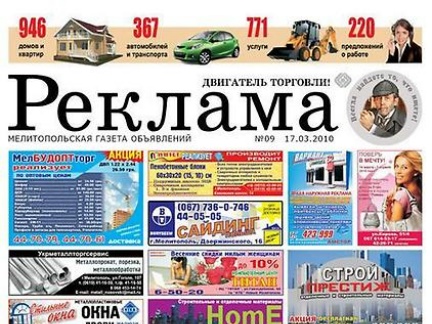 Реклама, яка подається засобами масової інформації
Види реклами за місцем розміщення
Рекламна інформація розташована на транспорті, надрукована в середині салонів та розміщена на моніторах.
Види реклами за місцем розміщення
Зовнішня реклама, яка розміщена на щитах, стовпах,  білбордах,  кіосках.
Друкована реклама
проспекти, календарики,
   візитні картки, каталоги
Реклама на місцях продажу товару
оформлення торгових залів, 
фірмових цінників,
 наявність манекенів,
 підлогових стікерів
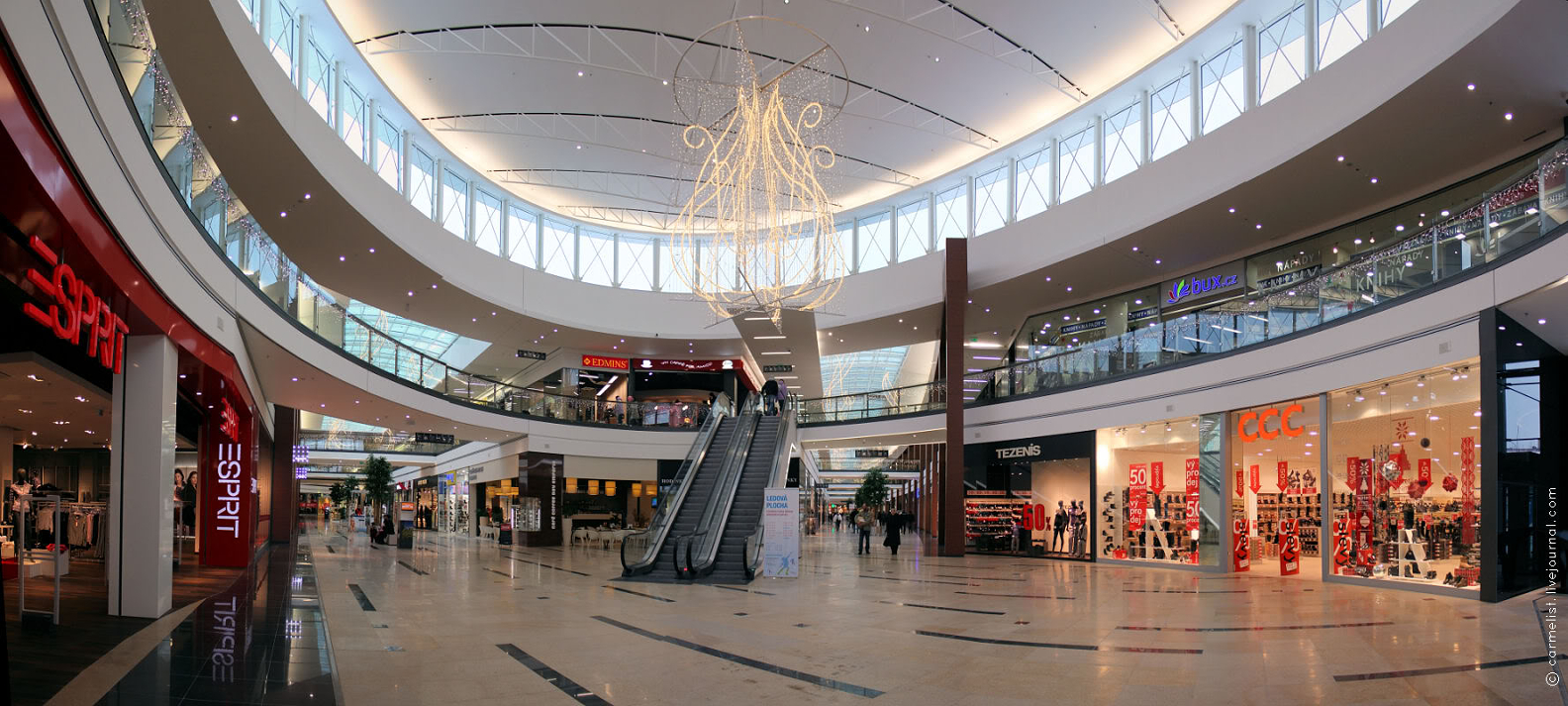 Сувенірна рекламна продукція компанії
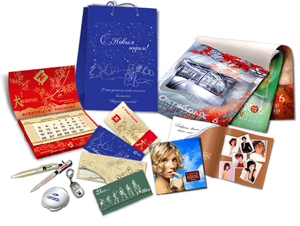 сувенірна рекламна продукція у вигляді календарів, брелоків, авторучок, прапорців чи буклетів з логотипом своєї фірми
Визначити, до якого засобу розповсюдження, належить зображення
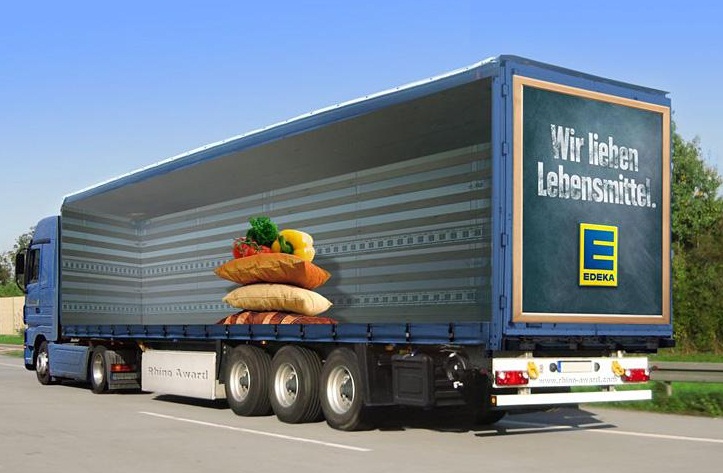 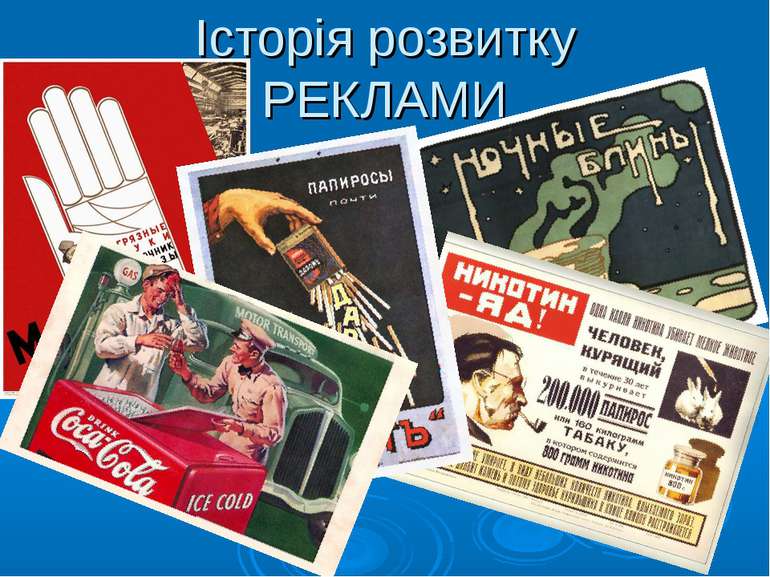 Визначити, до якого засобу розповсюдження, належить зображення.
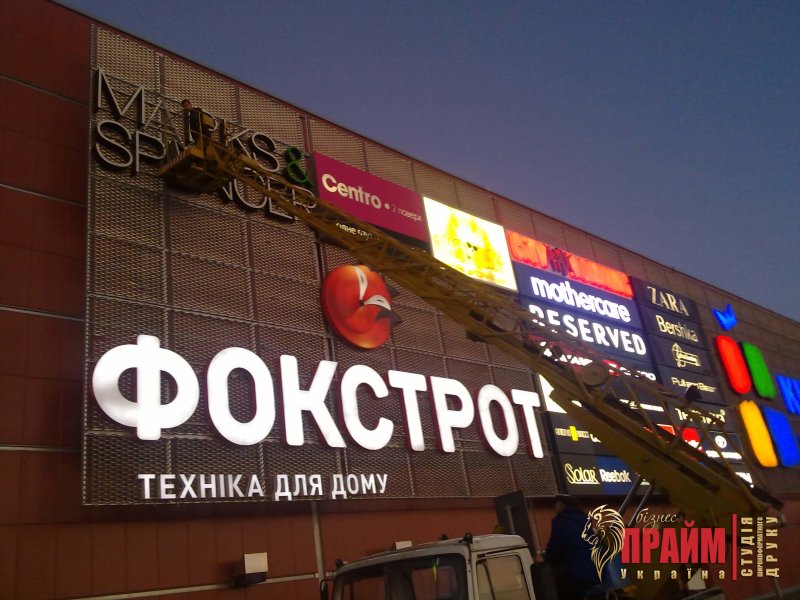 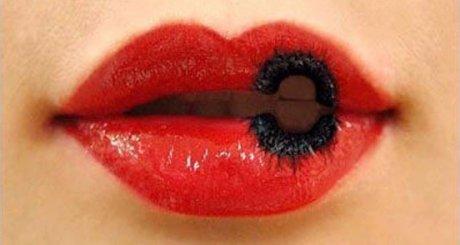 Визначити, до якого засобу розповсюдження, належить зображення.
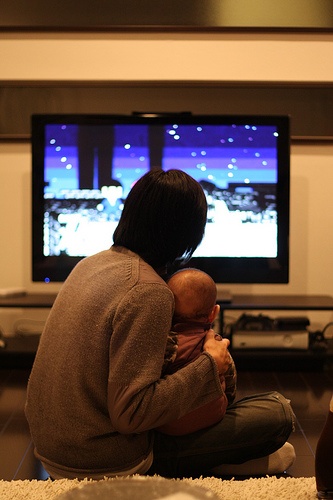 Визначити, до якого засобу розповсюдження, належить зображення.
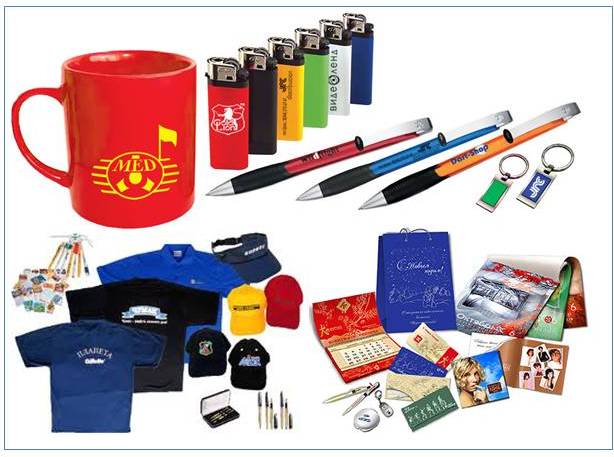 У міжнародній практиці до реклами пред’являються наступні вимоги:
1. реклама не повинна містити тверджень чи наглядних зображень, які можуть образити суспільство чи окрему групу осіб 
2. реклама має бути складена таким чином, щоб не обманути довір’я покупця використовуючи нестачу в нього досвіду або знань; 
3. реклама не повинна в якості доказу посилатися на забобони, вона не повинна без достатньої причини грати на почутті страху; 
4. реклама не повинна вводити споживача в оману у відношенні якості рекламованого товару, його ціни, супроводжуючих послуг, гарантійних умов;
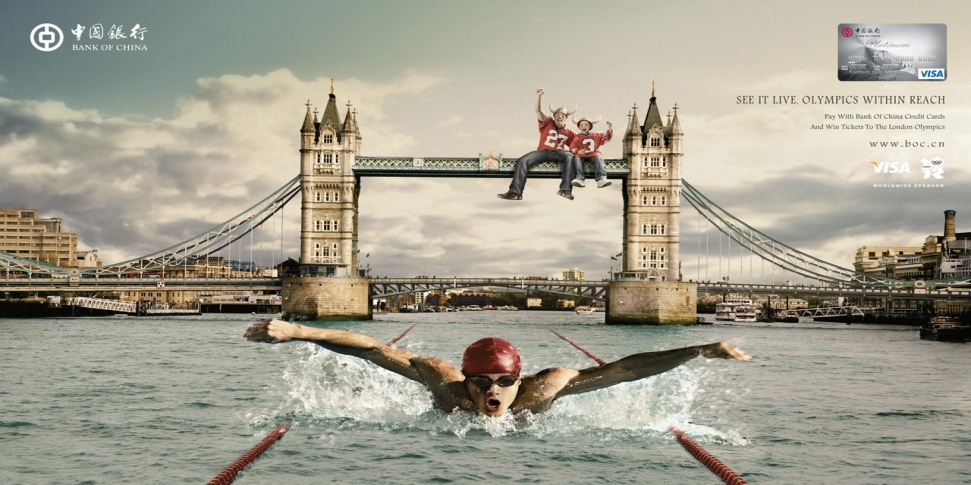 5. реклама не повинна містити неправдивих відомостей про інші підприємства, які можуть викликати до них чи їхніх товарів зневагу чи насмішку; 
6. слід уникати будь-якого наслідування рекламним ілюстраціям, змісту та тексту реклами, які використовуються іншими рекламодавцями; 
7. реклама не повинна містити таких зображень, де ігноруються загальноприйняті міри безпеки, що таким чином може заохочувати до халатності та недбалості; 
 8. реклама не повинна зловживати довір’ям людей, які страждають хворобами і не здатні в даний момент критично оцінити рекламу, що пропонує їм засоби для лікування чи виздоровлення.
Дайте відповіді на запитання
Що нового відкрили для себе?


Продовжте речення. Під час занять я – дізналась/дізнався про …
Реклама -  найвпливовіший метод впливу  на людину
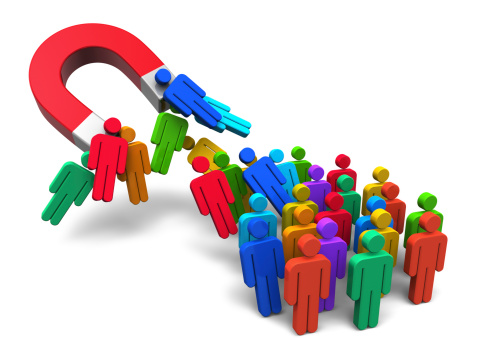 Дякую за увагу!
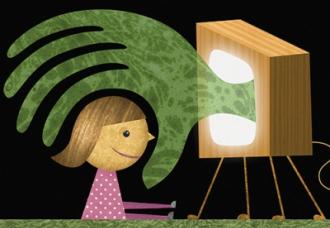